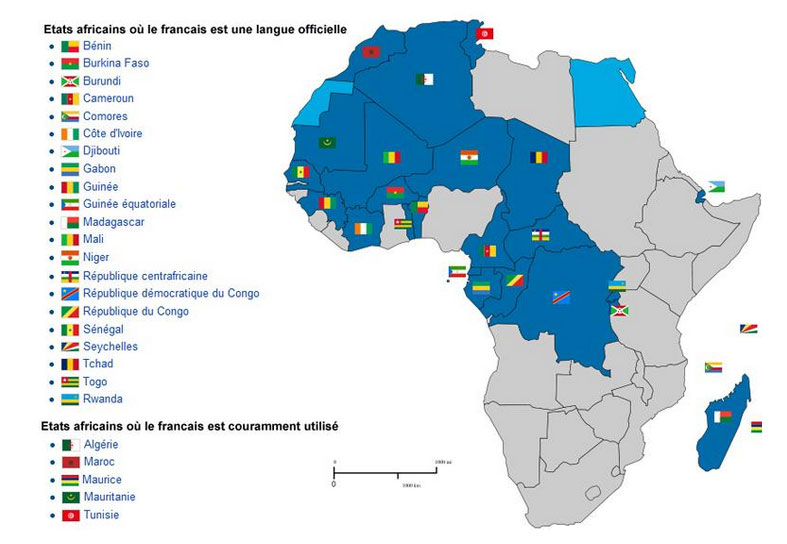 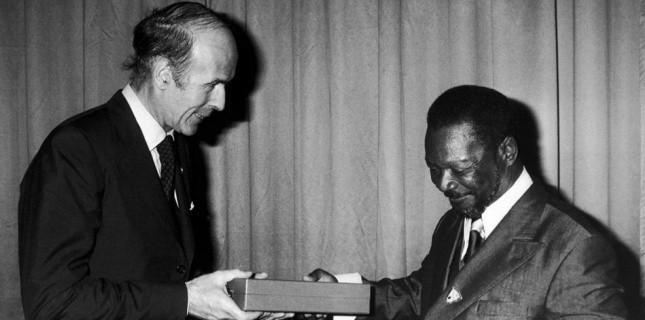 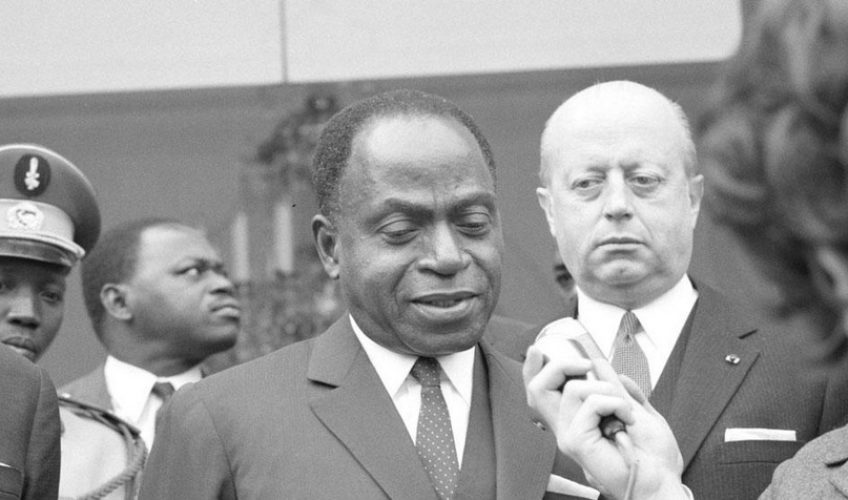 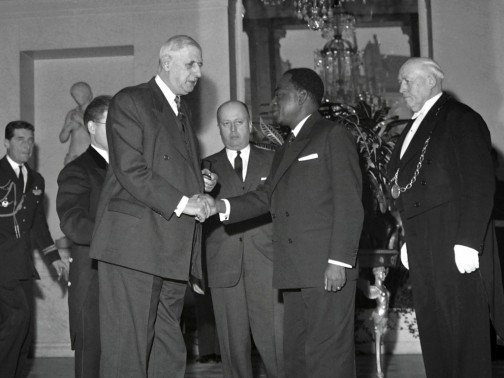 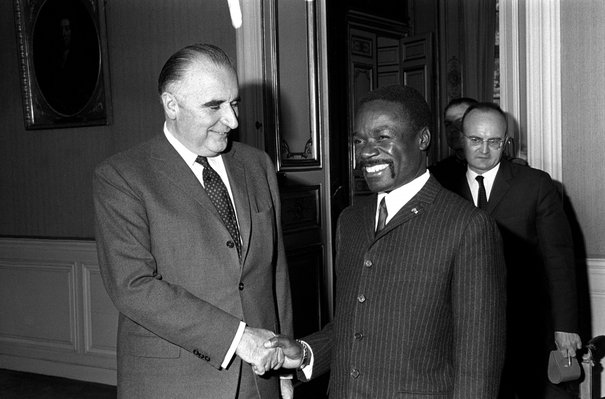 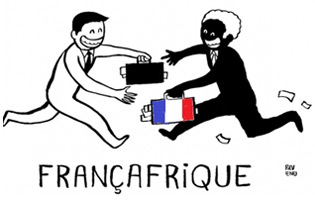 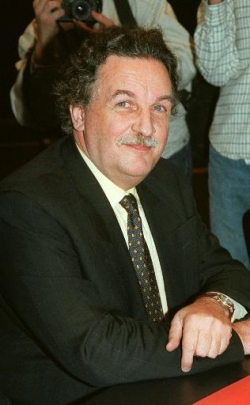 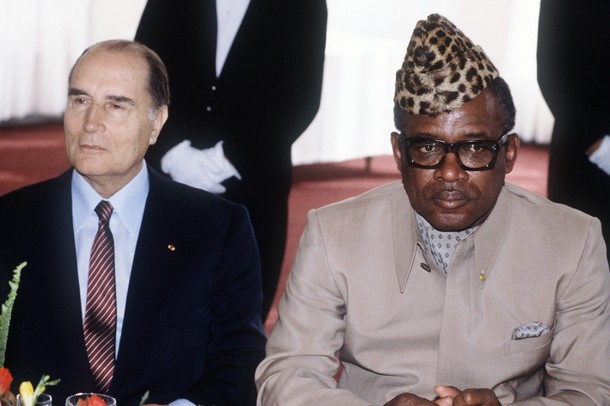 Does la françafrique still exist? (France 24, 2016)
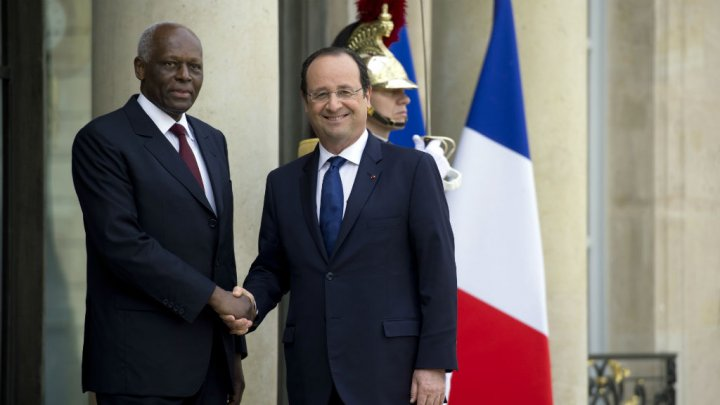 https://www.youtube.com/watch?v=QBds1wZxf0o
Corruption in Africa (France 24, 2010)
http://www.france24.com/en/20101209-debate-corruption-Africa-France
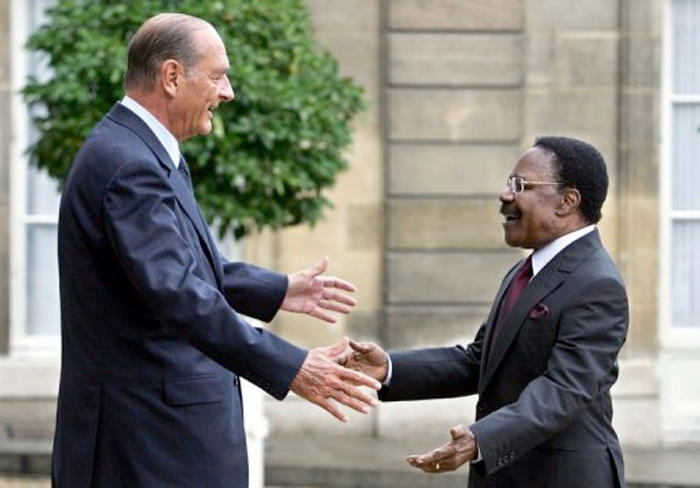 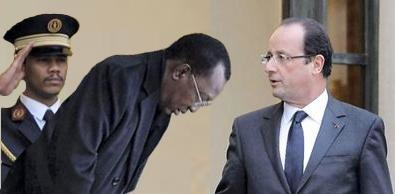 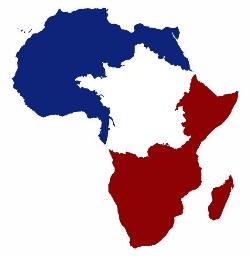 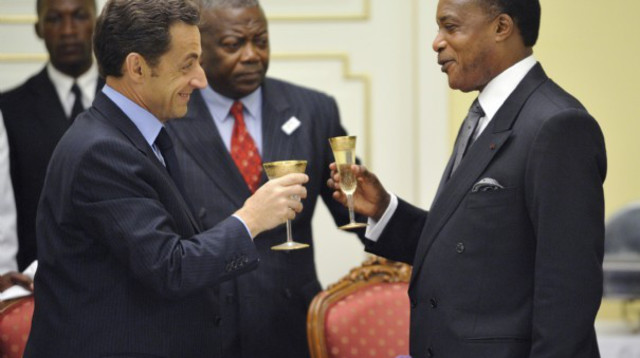 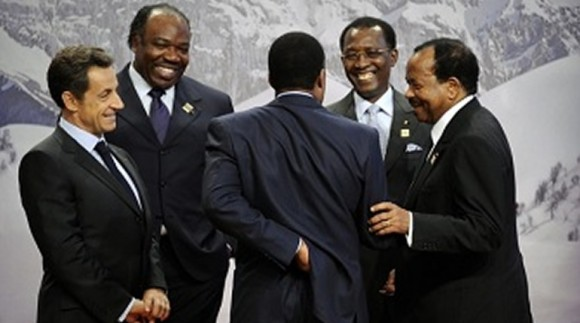 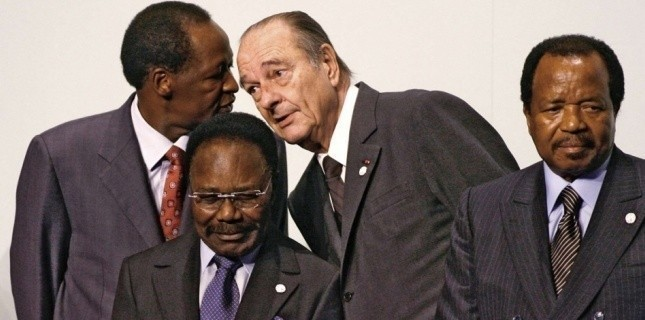 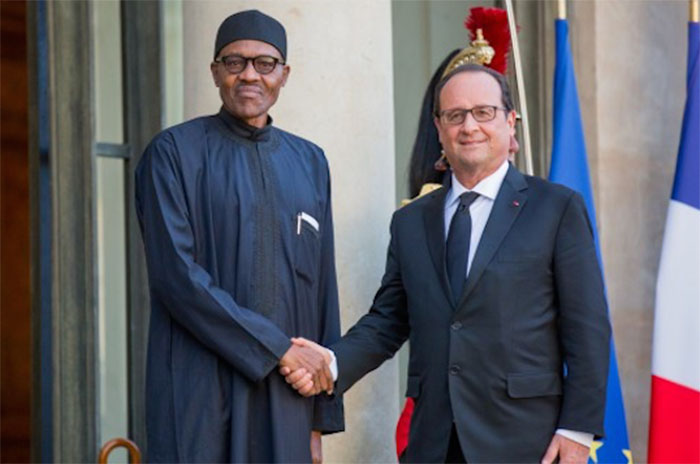 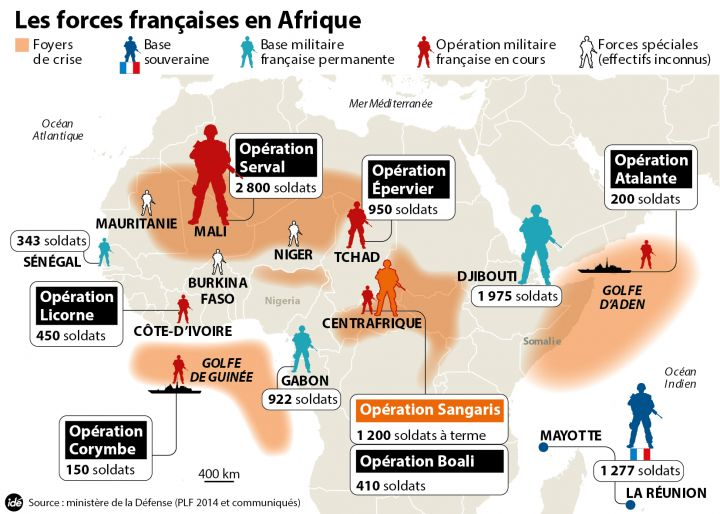 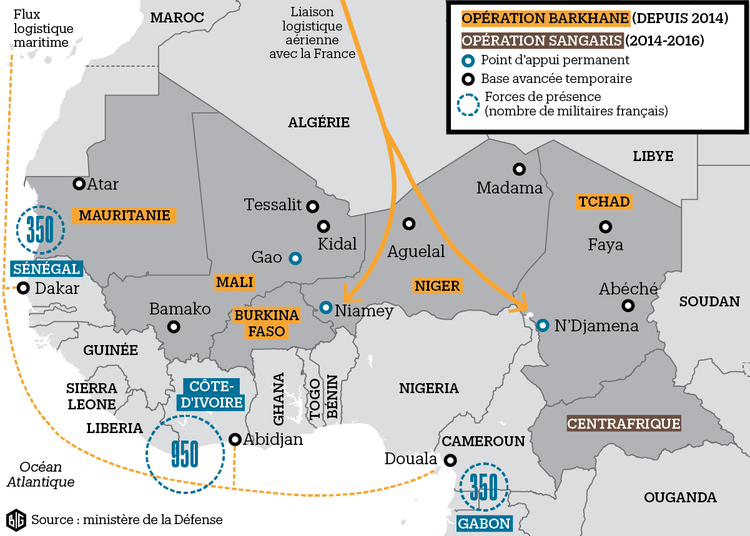